Kustannuskilpailukyky kasvumenestyksen ehtonaMittausta, osatekijöitä ja tulkintaa
Mika Maliranta 
Elinkeinoelämän tutkimuslaitos ETLA

Helsinki, 26.8.2014
[Speaker Notes: 10 vuoden päähän ennustaminen kuuluu melkein tulevaisuuden tutkimukseen.
Matti Pohjola ennusteli vajaa 10 vuotta sitten, että vaikutukset ovat tulo]
Suomen talous kärsii nestevajauksesta, mikä haittaa pitkässä juoksussa
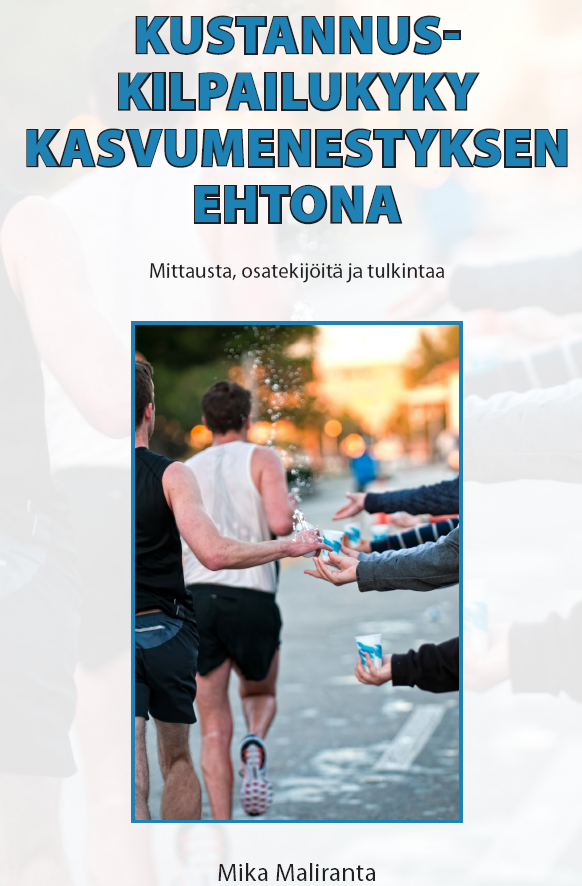 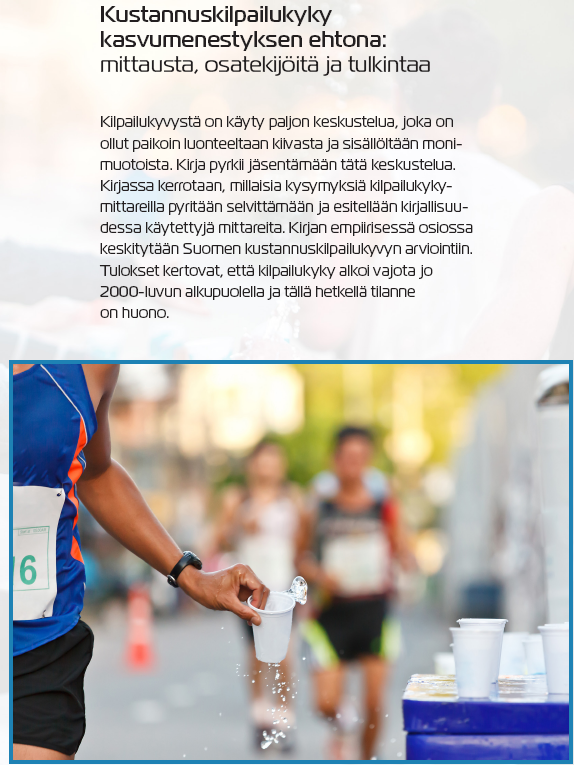 Päähuomiot
Kustannuskilpailukykyä ja kasvukilpailukykyä ei pidä sotkea keskenään. Erilaiset …
aikajänteet, mittarit ja politiikkajohtopäätökset
Kustannuskilpailukykyä on hyödyllistä mitata ns. reaalisilla yksikkö(työ)kustannuksilla (so. kannattavuuskilpailukyky)
Suomen kustannuskilpailukyvyn vajoama on pitkä & leveä
Vajoaminen alkoi 2000-luvun alussa
Koskee monia toimialoja
Kaksi tekijää, jotka vaikuttivat suurin piirtein yhtä paljon
Tuotavuuskasvu hidastui suhteessa kilpailijoihin
Palkkojen kasvu kiihtyi suhteessa kilpailijoihin
Ilman riittävän hyvää kustannuskilpailukykyä kasvukilpailukyvyn mahdollisuudet jäävät hyödyntämättä
Työvoimakustannukset ja verotus
Näkökulmien vertailua
Kustannuskilpailukyky (eli hintakilpailukyky)
Lyhyt ja keskipitkä aikaväli
Optimaalinen tasapaino -- ylikuumeneminen vs. resurssien vajaakäyttö (vrt. työttömyys, julkinen tasapaino)
Työvoima- ja muista kustannuksista huolehtiminen verotuksella ja muuten
Mittarina nimelliset tai mieluummin reaaliset yksikkö(työ)kustannukset suhteessa tärkeimpiin kilpailijamaihin
Kasvukilpailukyky (eli rakenteellinen kilpailukyky)
Keskipitkä ja pitkä aikaväli
Maksimointitehtävä (rajaehdoilla)
Elintason kehittäminen
Mittarina kasvutekijöiden tasoa mittaavat indeksit
Ks. Rouvisen esitys sekä lue Pajarisen ja Rouvisen kirja!
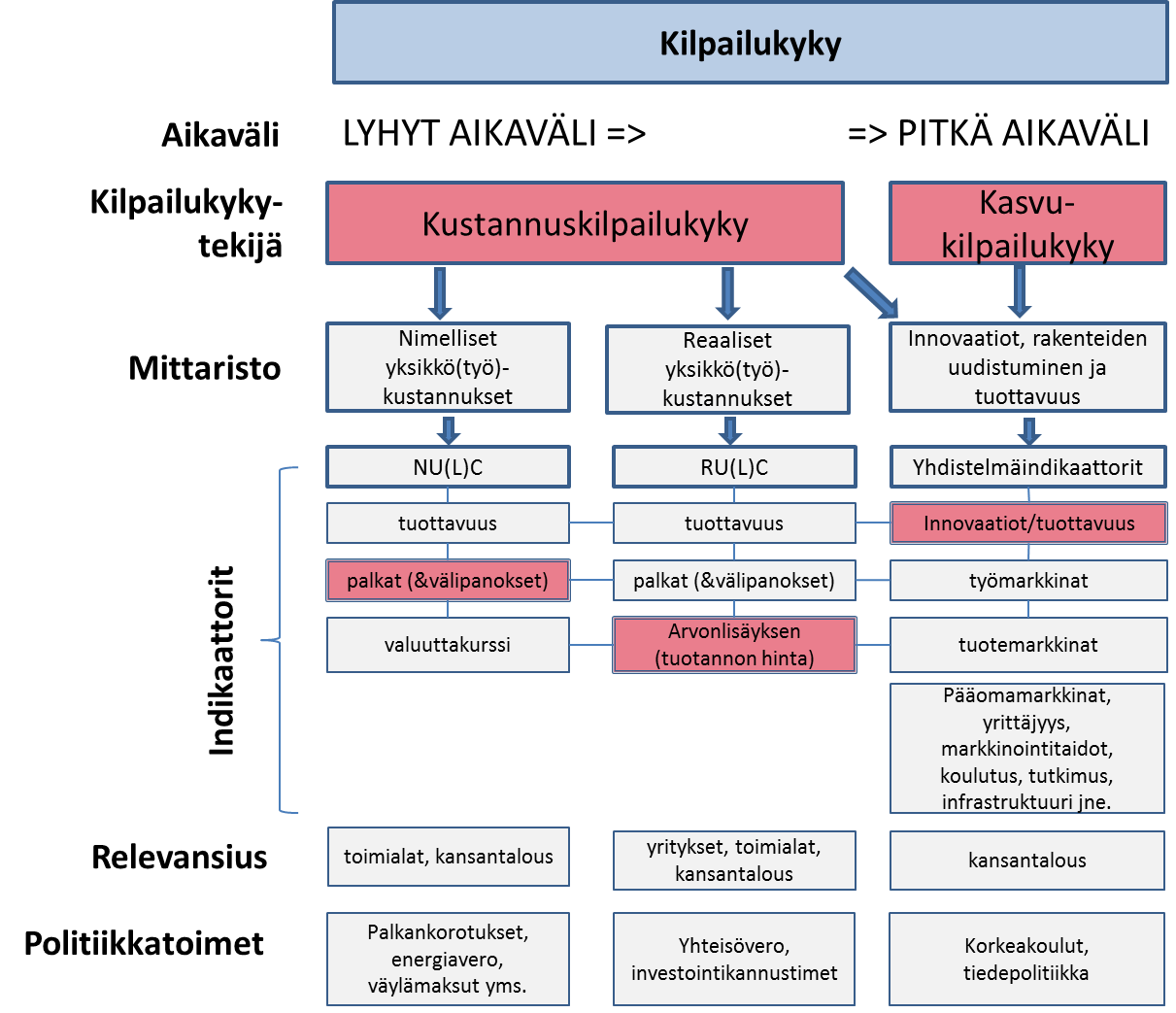 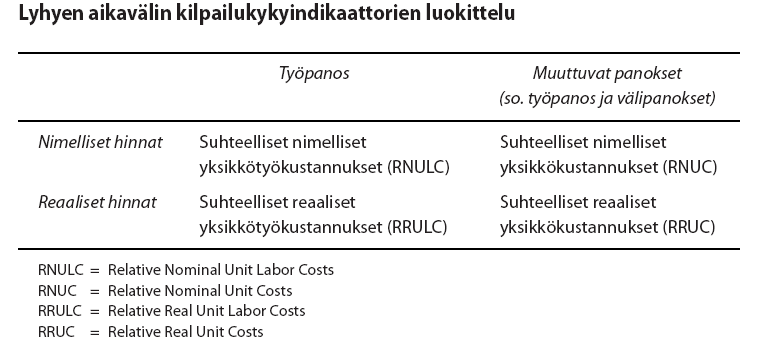 Kansantalouden kilpailukyky suhteellisilla reaalisilla yksikkötyökustannuksilla (RRULC) mitattuna, vuodet 1996–2007 = 100, suhteessa muihin 36 teolliseen maahan (ns. kaksoispainotetut vientiosuudet)
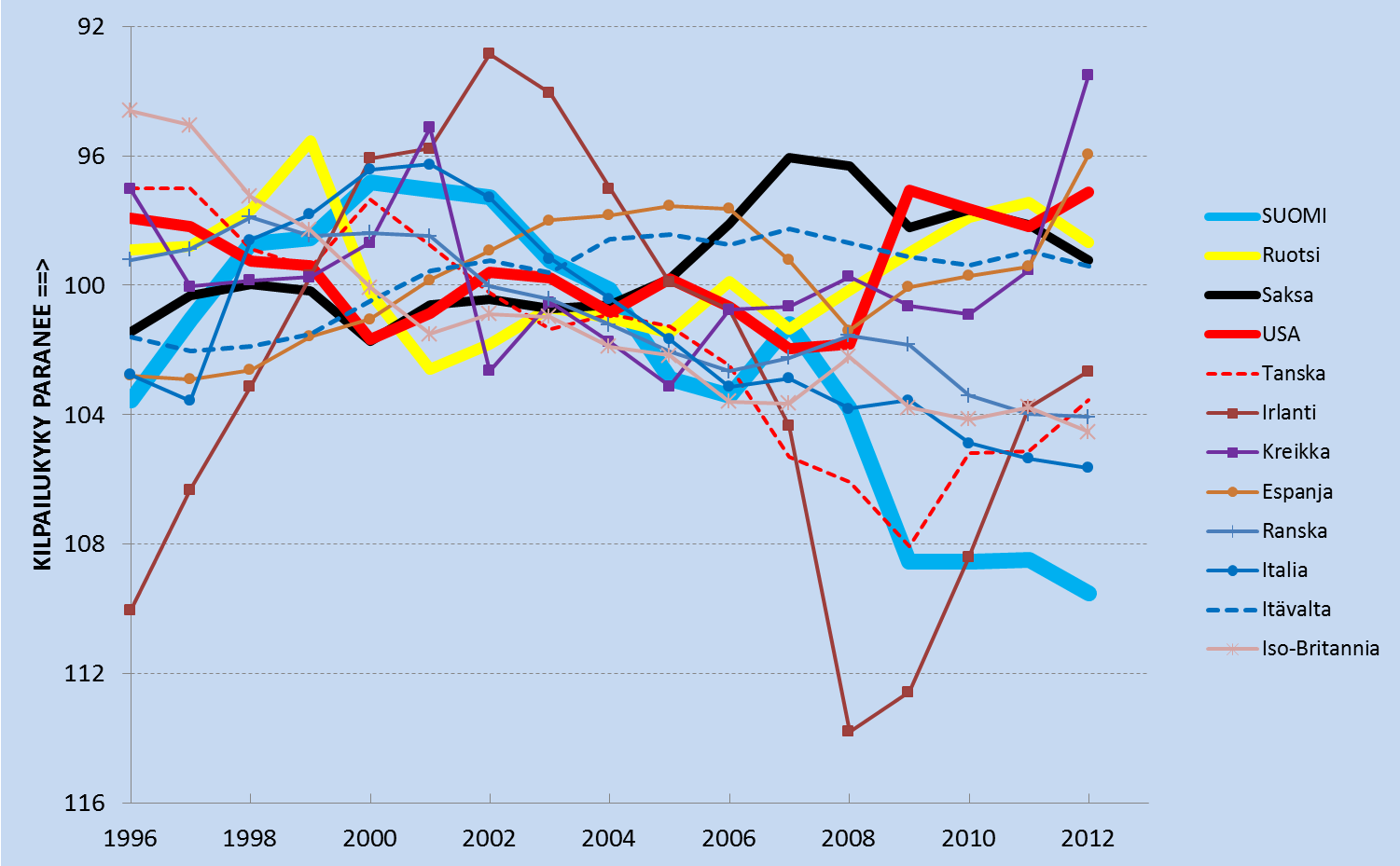 Tehdasteollisuuden kilpailukyky suhteellisilla reaalisilla yksikkötyökustannuksilla (RRULC)  mitattuna, vuodet 1996–2007 = 100, suhteessa EU-15 maihin
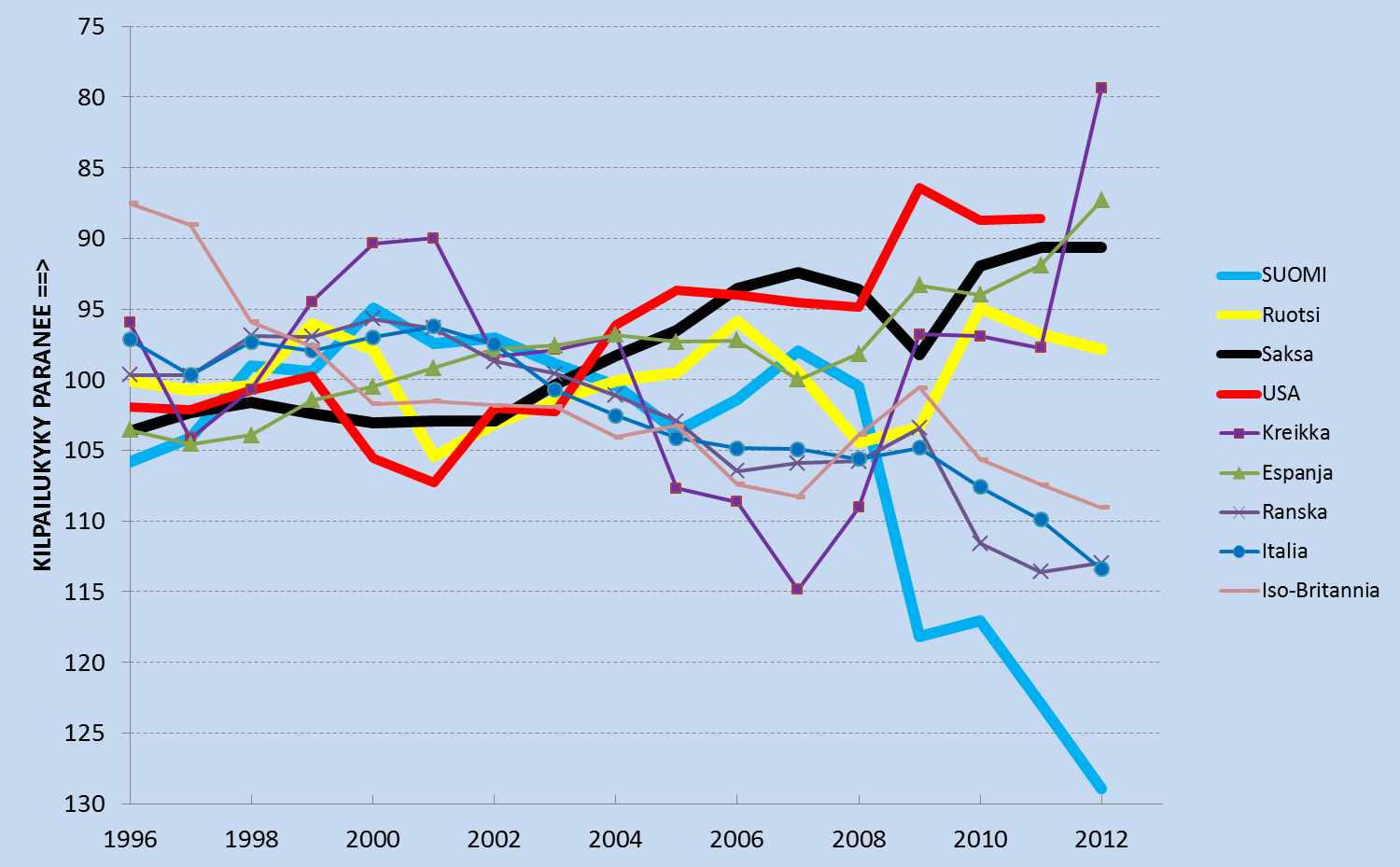 Mittarilla on merkitystäYrityssektorin kustannuskilpailukyky vaihtoehtoisilla mittareilla mitattuna
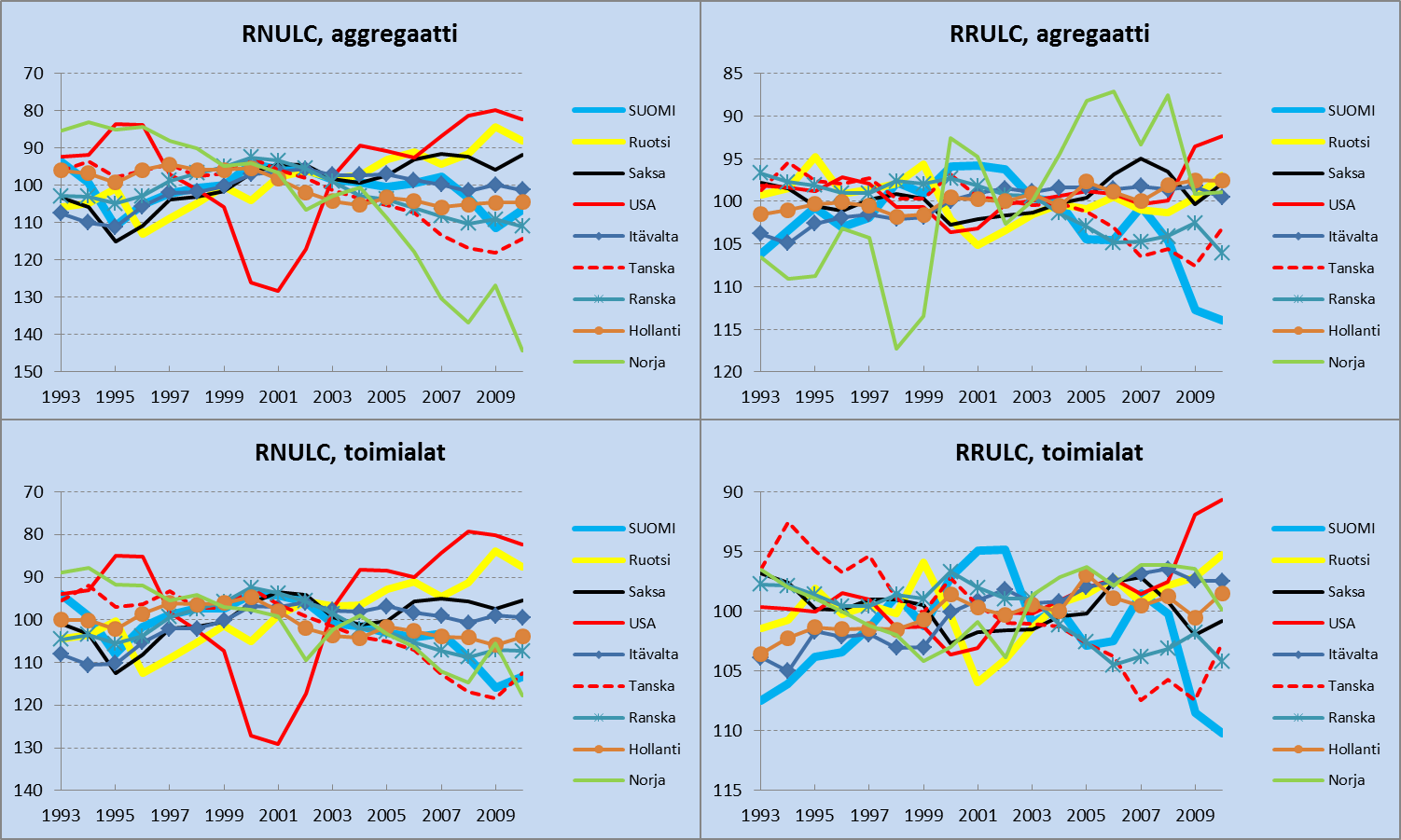 Mittarilla on merkitystäTeollisuuden kustannuskilpailukyky vaihtoehtoisilla mittareilla
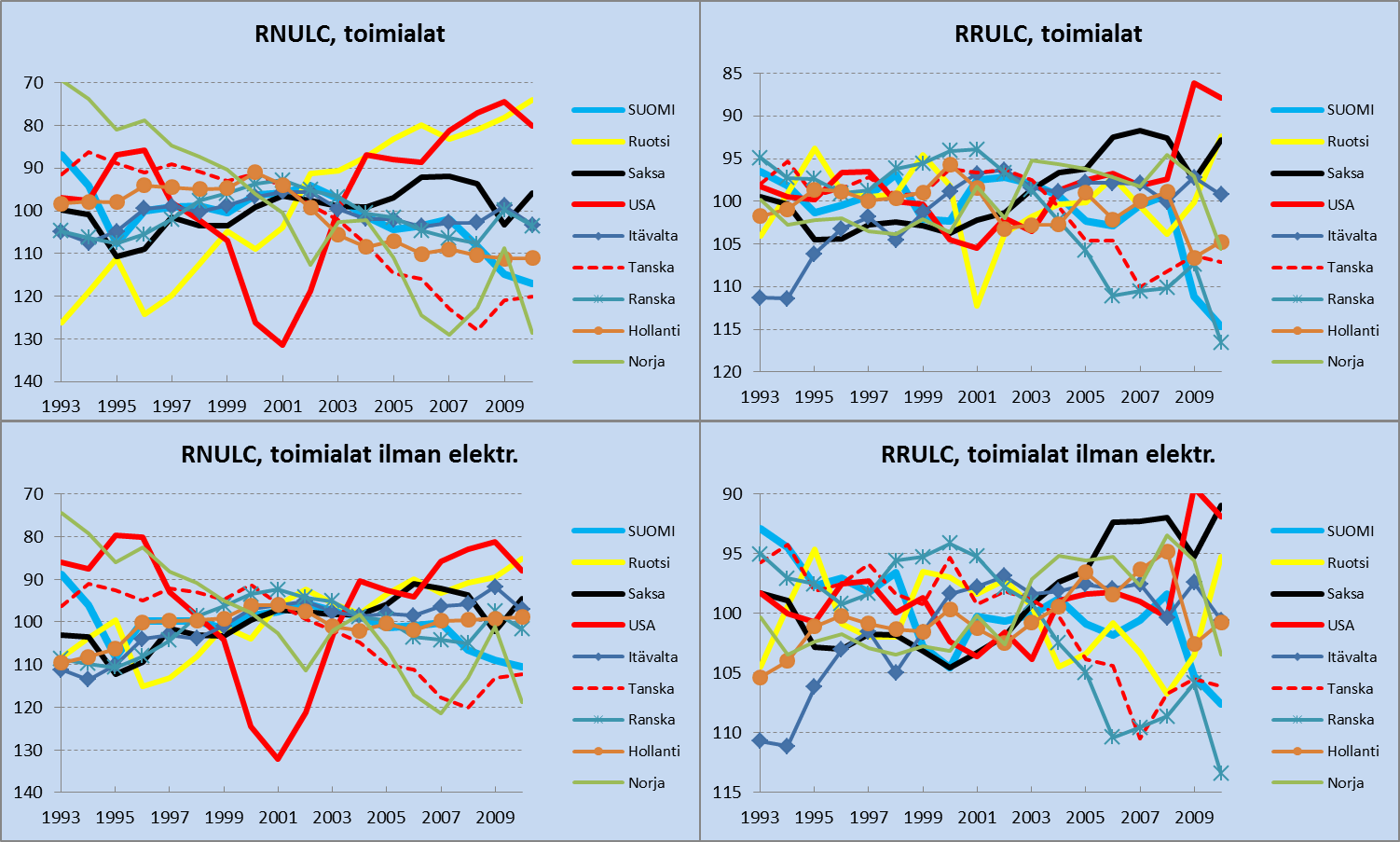 Mittarilla on merkitystäYksityisten palvelujen  kustannuskilpailukyky vaihtoehtoisilla mittareilla
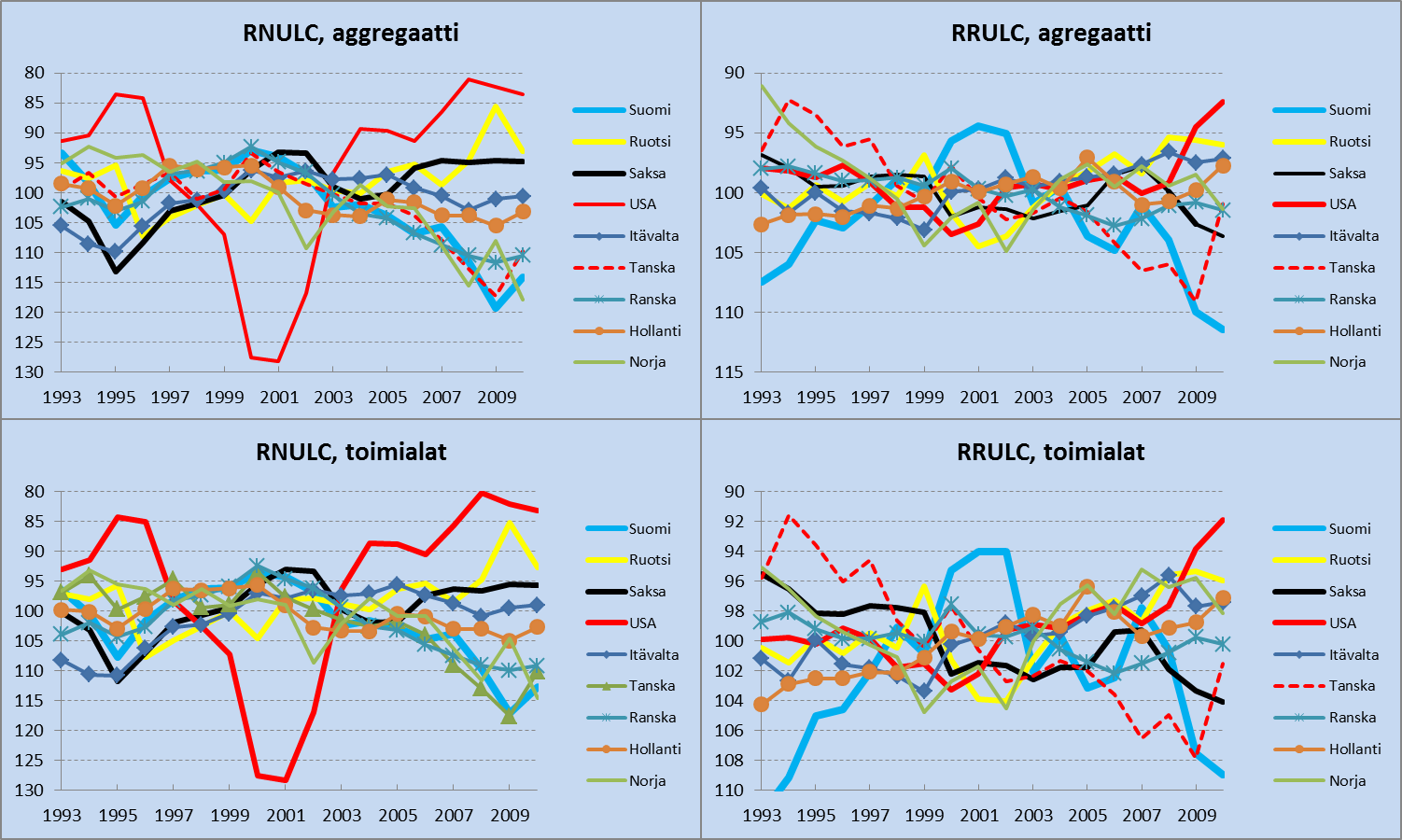 Kilpailukyvyn kolme osatekijääYrityssektorin toimialat, normalisoidut toimialarakenteet
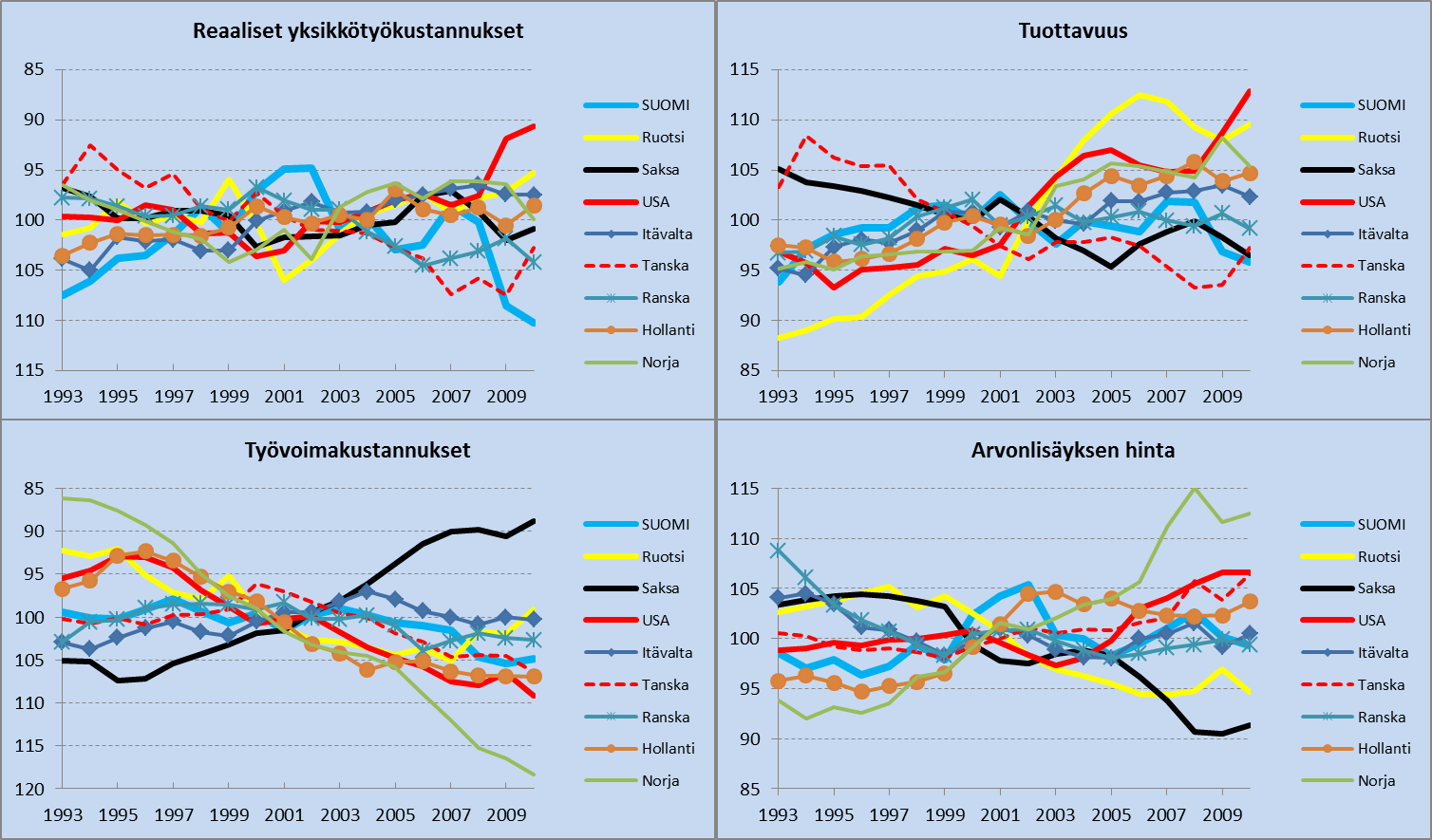 Kilpailukyvyn kolme osatekijääTeollisuuden toimialat, normalisoidut toimialarakenteet
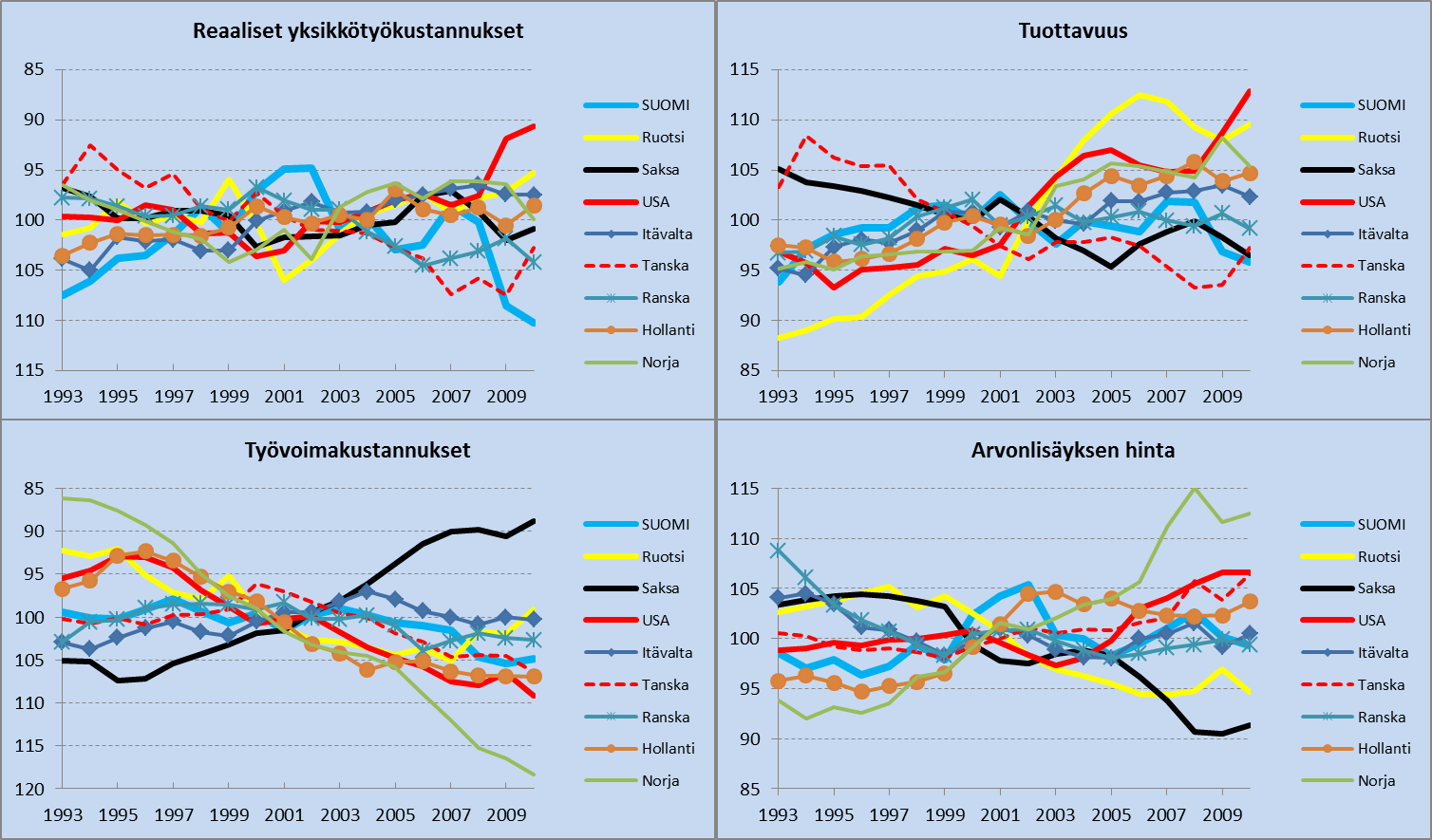 Kilpailukyvyn kolme osatekijääPalvelujen toimialat, normalisoidut toimialarakenteet
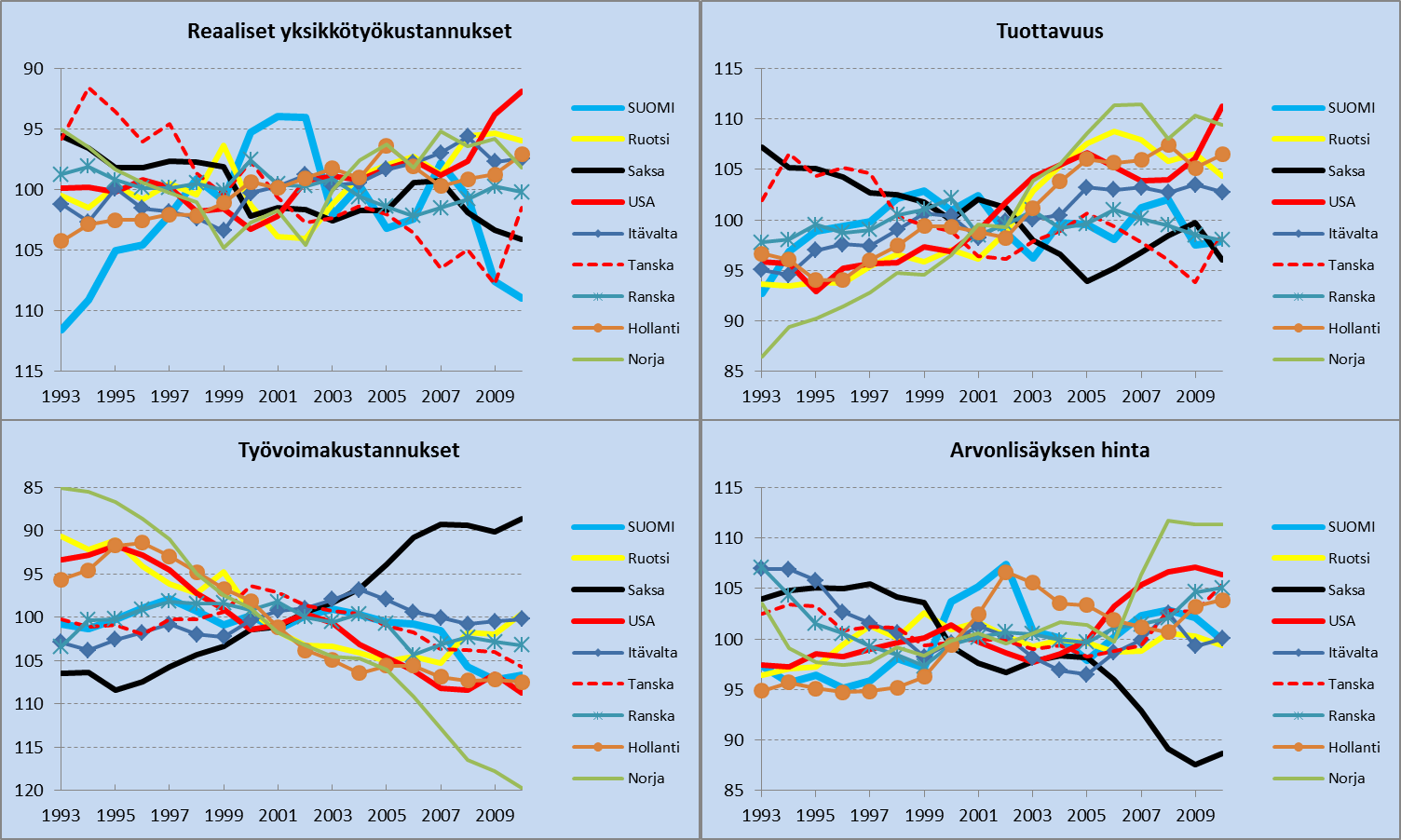 Yrityssektorin työn tuottavuusLog-eroina, 2000 = 0
Lähteet: BLS ja Kansantalouden tilinpito
Johtopäätökset vielä uudestaan
Kustannuskilpailukykyä ja kasvukilpailukykyä ei pidä sotkea keskenään. Erilaiset …
aikajänteet, mittarit ja politiikkajohtopäätökset
Kustannuskilpailukykyä on hyödyllistä mitata ns. reaalisilla yksikkö(työ)kustannuksilla (so. kannattavuuskilpailukyky)
Suomen kustannuskilpailukyvyn vajoama on pitkä & leveä
Vajoaminen alkoi 2000-luvun alussa
Koskee monia toimialoja
Kaksi tekijää, jotka vaikuttivat suurin piirtein yhtä paljon
Tuotavuuskasvu hidastui suhteessa kilpailijoihin
Palkkojen kasvu kiihtyi suhteessa kilpailijoihin
Ilman riittävän hyvää kustannuskilpailukykyä kasvukilpailukyvyn mahdollisuudet jäävät hyödyntämättä
Työvoimakustannukset ja verotus